Farm Safety
What safety concerns do you see in the picture below?
This presentation will cover:
Farm and Farm Safety Statistics 
	– U. S. and Virginia
Tractor Incidents 
	- Rollovers
	- Runovers
	- Highway Incidents
	- PTO
Future Farm Safety Concerns
Background of Agricultural Safety in the US and Virginia
In the U.S., there are:
2.2 Million farms
1.2 Million farm operators
1.2 Million hired workers
3.0 Million migrant workers
Which occupations present the highest risk to workers?
Agriculture
Mining
Construction
Health Care
High Risk Occupations
Agriculture and Mining have 22 deaths/100,000 workers
Agriculture includes Forestry and Commercial Fishing
All industries – 4 deaths/ 100,000 workers
Agriculture is 5 times the risk of other industries.
www.cdc.gov/niosh
Causes of Deaths on Farms
Machinery (mainly tractors)
Being struck by objects
Falls
Drowning
Animals
Farm Injuries
There are 196,000 lost work time injuries per year on U.S. Farms
Kentucky Statistics 1997-199
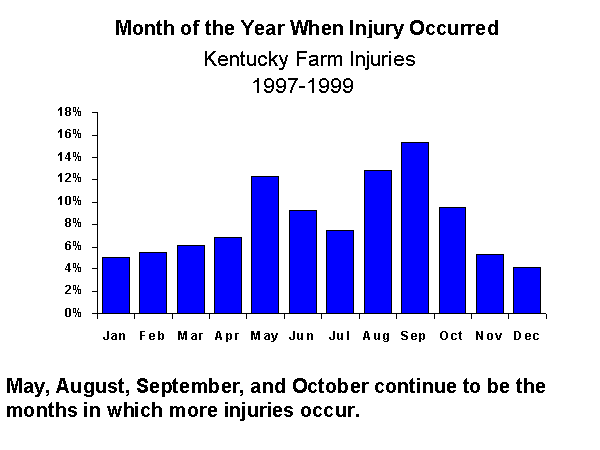 Youth Deaths and Injuries
Youth Deaths in the U.S.
1982 – 1989  --- Average of 181 deaths
1990 – 1996 --- Average of 103 deaths
Decline of 43%
Youth on Farms
Nationally an average of 104 children are killed and nearly 33,000 are injured each year on farms. 
Many of these children are visitors to the farm and don’t know the hazards associated with farming activities. 


www.vafb.com
Playing on equipment is part of the problem
Causes of Youth Deaths on Farms
Machinery
Drowning
Firearms
Falling
Asphyxiation
Suffocation
Farm Deaths in VirginiaSource: Virginia Farm Bureau
Cause
2000
2001
2002
2003
Tractor Overturn
10
10
6
5
Tractor or Equipment Run Over
1
1
2
3
Equipment on public road
1
0
1
1
Misc. tractor or equip related
3
5
5
2
Animal
0
0
1
0
Other (electrocution, chainsaw, etc.
1
3
0
1
ATV (farm)
0
0
0
1
Total
16
19
15
13
Safety on the Farm
The Tractor
The tractor is the workhorse around the farm. 
The tractor may be used everyday. 
With our high dependency on the tractor, safety has to be a priority.
Tractor Statistics
Tractor related injuries account for nearly 32 percent of all agricultural related fatalities. 
This translates into approximately 270 deaths annually in the U.S. 
Tractors also account for nearly 11,000 nonfatal injuries each year.
Tractor Concerns
The three main areas of concern when addressing tractor safety are:
Rollovers
Runovers
Highway incidents
PTO
Tractor Related Fatalities
National Safety Council
Tractor Concern #1
ROLLOVERS
Tractor Rollovers
The main killer on farms today…

Older tractors without ROPS and seatbelts.
ROPS - rollover protective structure
Tractor Rollovers
Around 50% of farm tractors currently in use don't have a certified ROPS 


National Safety Council – Farm Factsheet
Why do tractors overturn?
Tractor Rollovers
Tractors have a high center of gravity and can overturn (sideways or backwards) in less than two seconds.
Tractor Rollovers
When do Tractors Rollover? 
On slopes or uneven terrain
At speeds that render them unstable. 
With improper hitching of trailing equipment to axles 
Other tractor components that disrupt the tractor's center of gravity.
Which type of Rollover occurs most frequently?
Side Rollovers account for approximately 75% of the rollovers.
Tractor Rollovers
A tractor with ROPS and seatbelts provide a protected area for the operator in the event of an overturn.
Tractor Overturns
No protection for the operator without ROPS.
Remember, the momentum usually carries the tractor all the way over.
What do you think happened?
What do you think happened?
What do you think happened?
What do you think happened?
What do you think happened?
Tractor Rollovers
Retrofitting older tractors with ROPS and a seatbelt will significantly reduce the risk of being fatally injured in a tractor overturn.
Reduces rollover deaths to nearly zero.
Rollover Prevention
Set wheels at widest possible setting for the job.
Lock Left and Right brake pedals for road travel.
Reduce speed while turning, crossing slopes, and on rough, slick, or muddy terrain.
Watch where you are going; bumps, stumps, holes, etc..
Avoid driving too close to ditches, stream banks, and canals.
Avoid steep slopes if possible.
Keep side mounted equipment on uphill side of slope.
Pull heavy loads at slow speeds.
Hitch towed loads to the drawbar only.
Use weight to increase stability.
Start forward motion slowly and change speed gradually.
Back up steep slopes.
Tractor Concern #2
RUNOVERS
Runovers
Most occur when an operator or extra-rider falls from the tractor (50% of runovers.)
27 percent of runovers occur to bystanders.
The other cause of runovers is starting a tractor while standing on the ground (the tractor starts in gear).
http://www.clemson.edu/farmsafetyandhealth/tractor.htm
Bypass Starting -Warning Sticker
Runovers
What could go wrong?
Avoid Runovers
DO NOT ALLOW EXTRA RIDERS. 
On ROPS tractors, Wear Your Seatbelt.
Pay Attention to Your Surroundings. Watch for bystanders and small children
Start from the Drivers Seat, Not the Ground - No Bypass Starting.
Tractor Concern #3
HIGHWAY INCIDENTS
Highway Incidents
Highway incidents involve farm machinery and highway vehicles.
The most common incidents are:
Left Turn Collision
Rear End Collision
Passing Collision
SMV sign
Highway Incidents
Left Turn Collision
An auto driver decides to pass when a farm vehicle is making a left turn. 
This is the most common type of highway incident.
http://www.cdc.gov/nasd/docs
Highway Incidents
Rear End Collision
Auto drivers misjudge speed
Think about the difference in speed between a car going 55mph and a tractor going 20mph.
Highway Incidents
Passing Collision
Motorists don’t think about the size of farm equipment when they are passing.
What happened?
What happened?
The mailbox survives without a scratch.
[Speaker Notes: Asphyxiation – No oxygen
Suffocation – pressure on the neck or chest to prevent breathing]
Preventing Highway Incidents
Use SMV signs on tractors and trailing implements and wagons.
Preventing Highway Incidents
Use lights and reflectors along with SMV emblem.
Preventing Highway Incidents
Use flashing lights or flags on the sides of wide loads.
What could happen?
No SMV sign.
Consider ‘escort’ vehicles when transporting farm equipment on public highways.
Escort Vehicle
Escort vehicle follows SMV with caution lights flashing.
Tractor Concern #4
PTO
PTO
What is PTO?
PTO
The Power Take Off - or PTO - transfers power from the tractor to another implement such as a grain auger, manure spreader, mower or feed grinder 
This power transfer system helped to revolutionize North American agriculture during the 1930s. 
It is also one of the oldest and most persistent hazards associated with farm machinery.
PTO
The PTO supplies power from the tractor to operate farm equipment implements via a drive shaft
PTOs on the Farm PTOs Drive…
Pull behind equipment
	Bush Hog
	Baler
	Spreaders
	Planters
	Harvesting equipment
Stationary equipment
	Generator
	Irrigation pump
	Wood splitter
	Augers to fill grain bins and silos
	Feed Grinder
PTO Info
PTOs operate by turning at speeds of 9 - 16 rotations per second. 
This speed and the device make the PTO very dangerous.
PTO Stub
IID
Implement Input Driveline (IID) connects to the PTO Stub
IID
The IID connects the PTO Stub to an implement or other devise.
PTO Coupling
PTO – Stationary Use
PTO Incidents
involve the tractor operator 78 percent of the time. 
shielding was absent or damaged in 70 percent of the cases. 
entanglement areas were at the PTO coupling, either at the tractor or implement connection just over 70 percent of the time. 
stationary equipment, such as augers, elevators, post-hole diggers, and grain mixers were involved in 50 percent of the cases. 
semi-stationary equipment, such as self unloading forage wagons and feed wagons, were involved in 28 percent of the cases. 
nearly all incidents involving moving machinery, such as hay balers, manure spreaders, rotary mowers, etc., were non-moving at the time of the incident (the PTO was left engaged). 
only four percent of the incidents involved no attached equipment. This means that the tractor PTO stub was the point of contact four percent of the time.
PTO
The spinning motion of the PTO creates a ‘Wrapping Hazard’
PTO Warning Sign
Guards
A PTO Guarding system includes:
A master shield
Connection end shield
Driveline shield
Implement Input Connection shield
PTO Safety Practices
Keep PTO systems shielded and guarded. 
Regularly test driveline guards by spinning or rotating them to ensure they have not become stuck to the shaft. 
Disengage the PTO and shut off the tractor before dismounting to clean, repair, service, or adjust machinery. 
Walk around tractors and machinery rather than stepping over a rotating shaft. 
Reduce PTO shaft abuse by observing the following: avoid tight turns that pinch rotating shafts between the tractor and machine; engage power to the shaft gradually;
PTO Safety Reminders
Farm Safety
Looking Forward
What are the issues concerning Farm Safety in the future?
What is this?
High Speed Tractors (Fastrac)
Widely used in Europe 
Europe has small farms connected by roads
Can reach a highway speed of 45mph
Farm Diversification
Growing a different crop means using new equipment
10-2 People
Term used for urbanites that move to a rural  setting.
Often set up a ‘hobby’ farm
Have no previous experience with farm equipment
Own 10 acres of land and 2 horses
Migrant Labor Force
The need for migrant labor in agriculture is increasing.
Migrant workers are often not provided safety training.
Language barrier is a problem.
Aging Farmers
Farmers aged 75 and older are more than twice as likely to die on the job than their younger counterparts
Farmers over age 75 had a death rate of 57 per 100,000, compared to an overall death rate of 21 per 100,000 for all agricultural workers.

National Institute for Occupational Safety and Health (NIOSH)
Review Questions
What are the most dangerous occupations?
What are the four main areas of concern related to tractor safety?
What are ROPS?
What is PTO?
Safety Photos for Discussion
Farm Safety Review
Avoid Rollovers
Avoid Rollovers
Avoid Rollovers
Avoid Rollovers
Avoid Runovers
Avoid Runovers
Safety on the Highway
PTO
Cost of ROPS vs Medical Costs of an Overturn
The End